Room servicedoor Maren Stoffels
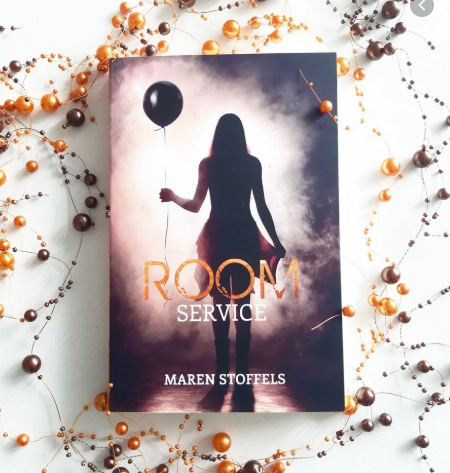 Room service
Maren Stoffels
Leopold
[Speaker Notes: Room service is een roman Geschreven door Maren Stoffels. 
Het boek is uitgegeven door de uitgeverij Leopold]
Maren stoffels
​13 januari 1988 (32 jaar)
Amsterdam​
Mavo diploma​
Eerste boek
[Speaker Notes: Maren stoffels is geboren op 13 januari 1988 in Amsterdam.
Maren heeft alleen een mavo diploma, dit omdat ze al wist dat ze schrijver wou worden. Maren schreef namelijk al sinds dat ze in groep 6 zat korte verhaaltjes. Toen Maren 15 was had ze haar eerste verhaal naar de uitgever gestuurd. De uitgever vond het een erg goed verhaal, maar ze vonden haar nog te jong, dus vertelde de uitgever dat ze over een paar jaar terug moest komen. Dat deed Maren en ze werd een succesvolle schrijfster.]
Samenvatting
[Speaker Notes: Het boek gaat over de vrienden Kate, Fender, Linne en Lucas. Kate is jarig en zij viert het in een hotel. Wanneer ze bij het hotel aankomen gebeuren er enge dingen. Er zijn veel dreigementen en ze weten niet wie er achter zit. Wanneer ze de opdracht krijgen om op een gezellig etentje te komen bij een jongen genaamt Claus loopt alles pas echt uit de hand. Claus dreigt Linne te doden net zoals Lucas, Fender en Kate een jaar geleden Isolde zouden hebben gedood. Later in het boek word alles duidelijk. Claus is Isolde, zij wouw wraak nemen op Lucas, Fender en Kate.]
Room service
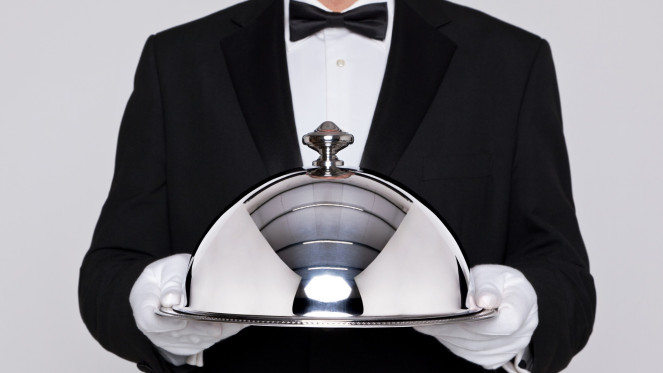 [Speaker Notes: Ik vind de titel Room service een goede titel omdat alles in het hotel word geregeld via de room service. Ze komen ook door de room service in de problemen.]
Fender
Linne
Kate
Lucas
Isolde/Claus
[Speaker Notes: De hoofdpersonages zijn Fender en Linne, vanuit hun perspectief word het verhaal het meest verteld. Kate en Lucas zijn ook 2 belangrijke rollen in het boek. Zij, Fender en Linne vormen het groepje waar het boek overgaat. Isolde is de gene waar het echte verhaal over gaat, in het eerste deel het boek doet Isolde zich voor als Claus, later in het boek word het duidelijk waarom Isolde zich voordeed als Claus.]
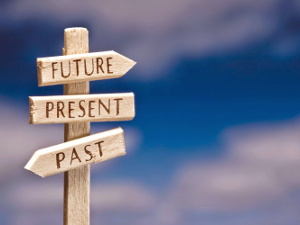 2019 ​
heden​
​
[Speaker Notes: Het boek is uitgekomen in 2019, het is dus een erg nieuw boek. Ik denk dat het verhaal zich ook in 2019 afspeelt, want ze hebben allemaal smartphones en dat is erg van deze tijd.]
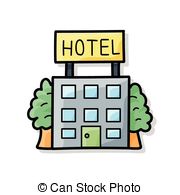 hotel
[Speaker Notes: Het grootste deel van het verhaal speelt zich af in een hotel, want daar viert Kate haar verjaardag.]
Deelen 	
Perspectieven
[Speaker Notes: Het boek heeft geen hoofdstukken. Het boek heeft wel delen, deel 1 speelt zich af op school, en deel 2 speelt zich af in het bos. Het boek bestaat uit 7 delen. In de delen zijn er steeds kopjes waar in staat vanuit welk persoon het verhaal word verteld. Het ene gedeelte van het verhaal word het verhaal ‘verteld’ door Fender en dan word het verhaal verteld door Linne Er staan steeds namen boven door wie het volgende stuk word verteld.]
perspectieven
[Speaker Notes: Doordat het verhaal steeds vanuit iemand ander zijn perspectief word verteld is er niet echt een indeling. Soms word er een stukje herhaald. Zo zie je bijvoorbeeld dat 2 mensen over de zelfde situatie totaal anders denken.]
mijn mening ​
[Speaker Notes: Ik vond dit boek echt leuk, het leest voor mij makkelijk omdat je jezelf in het persoon kan verplaatsen. Ook is het prettig dat er in het boek verschillende letter types worden gebruikt voor verschillende personen.  De Schrijver heeft die lettertypes  ook aangepast op het karakter van de personages in het boek.]
Einde